Challenges I Have Faced in My Role
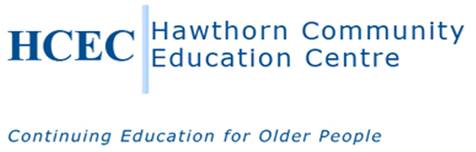 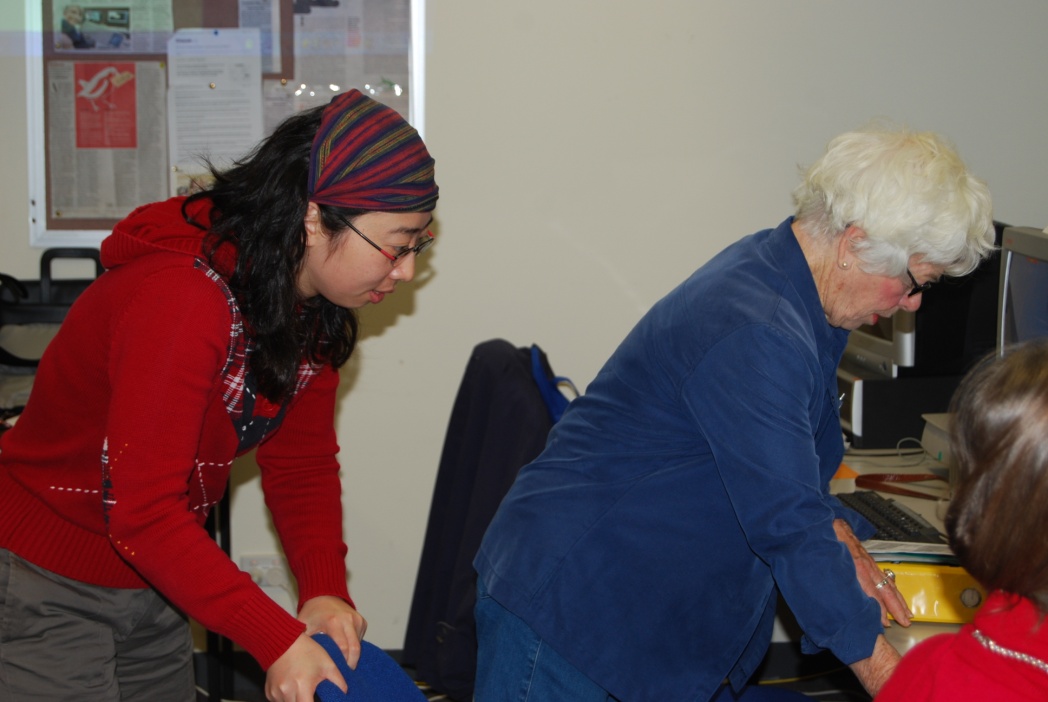 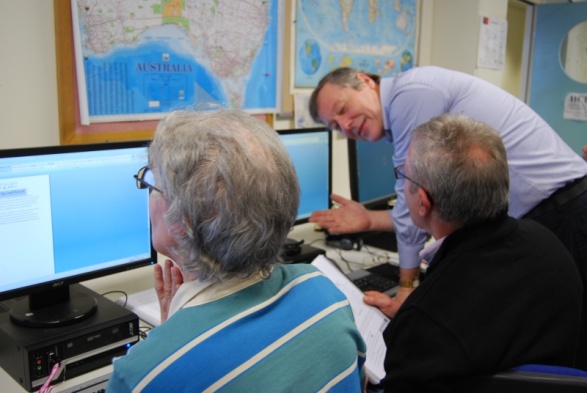 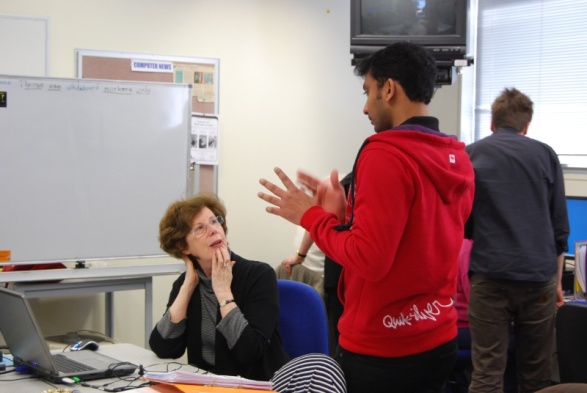 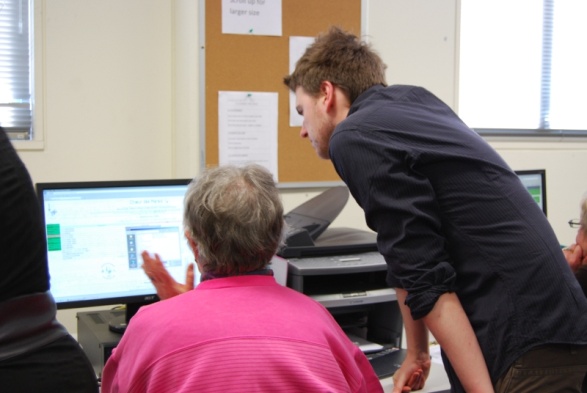 What I Enjoy in My Role
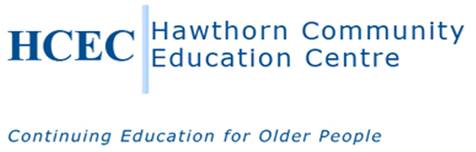 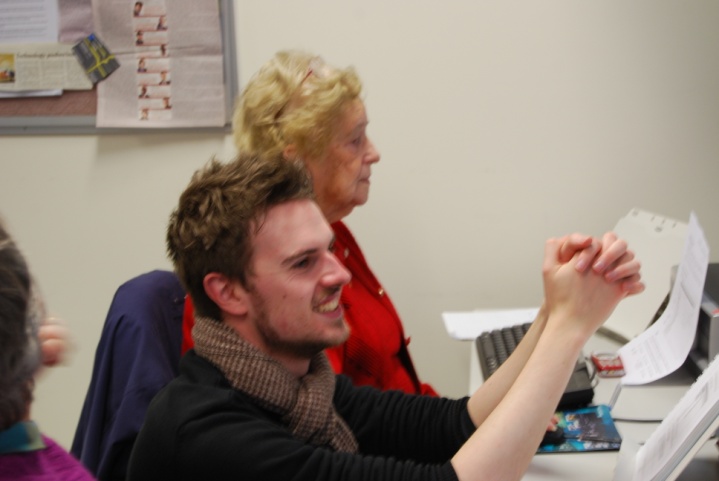 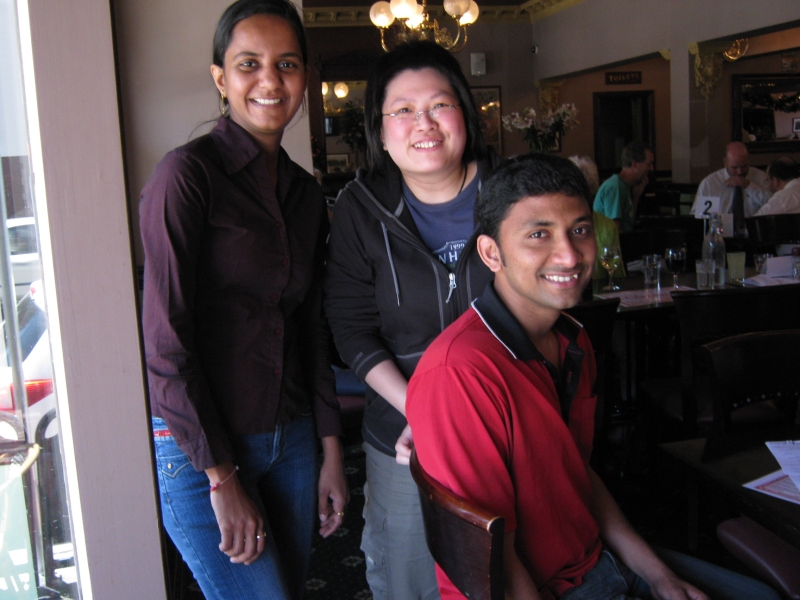 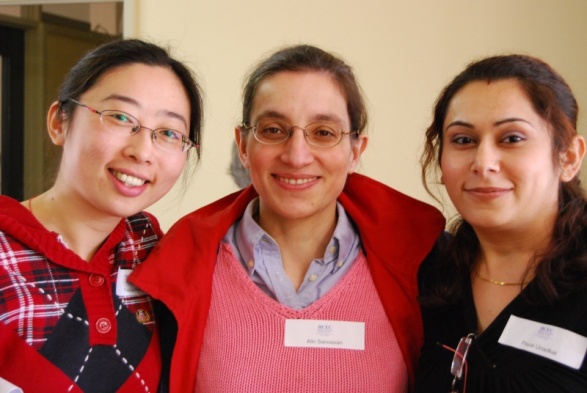 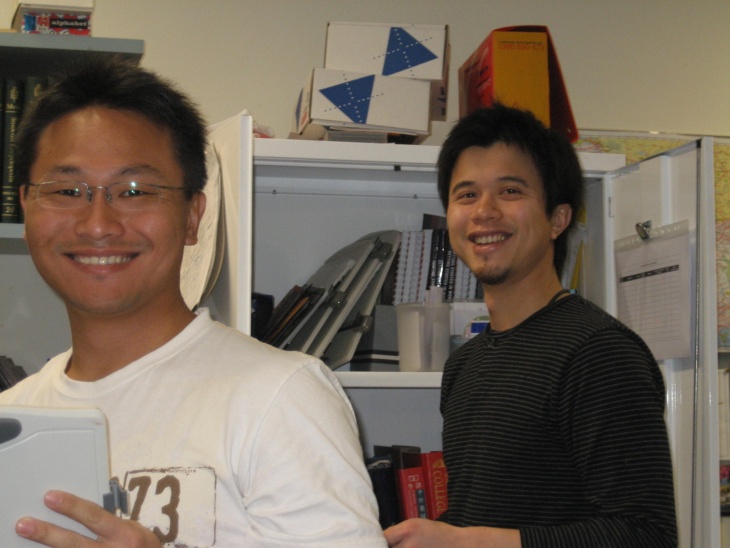 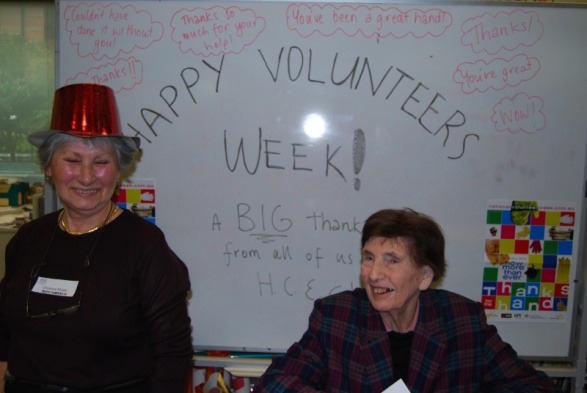 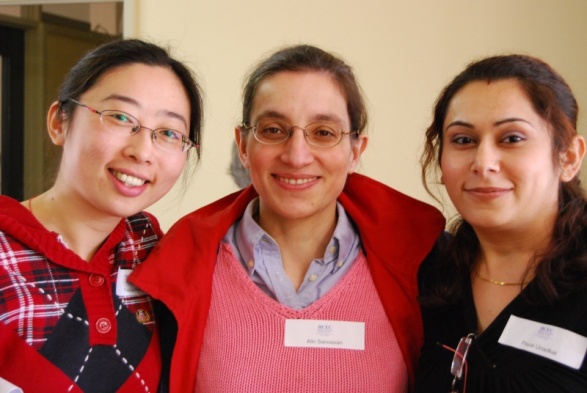 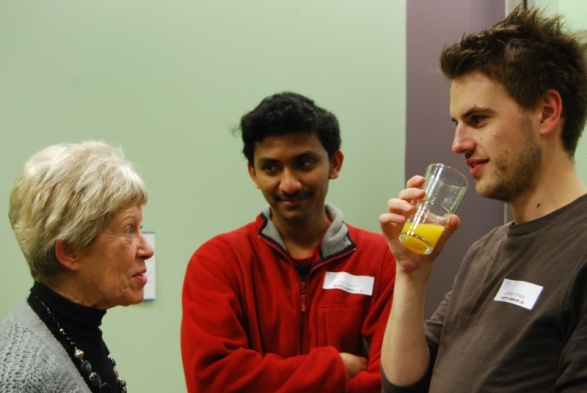 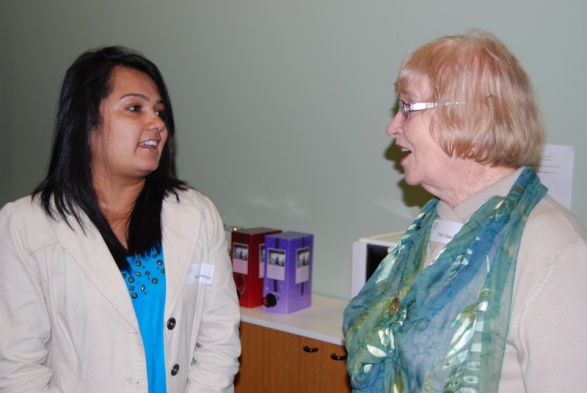 Support That the Tutors and Organisation Have Given Me and Other Volunteers
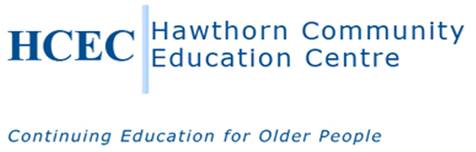 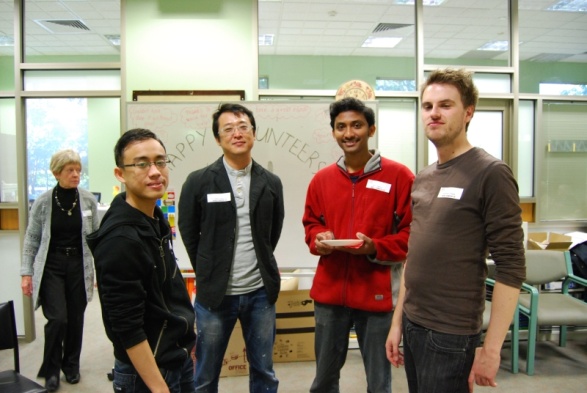 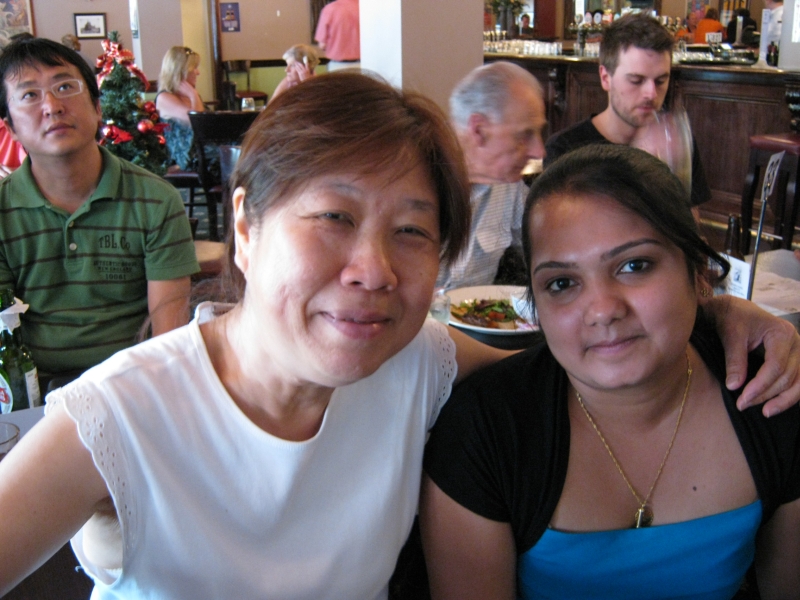 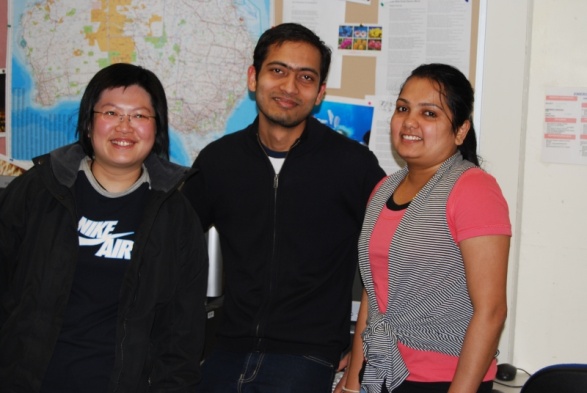 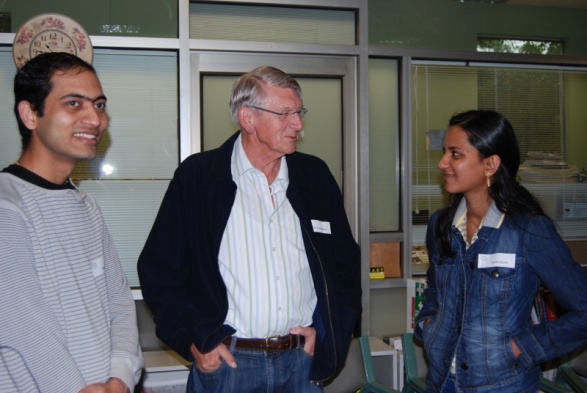 Other Training That Has Been Offered to Me
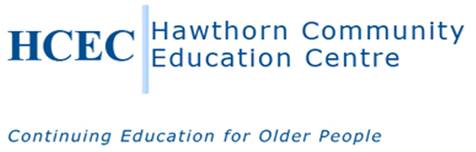 Mentoring and Sharing
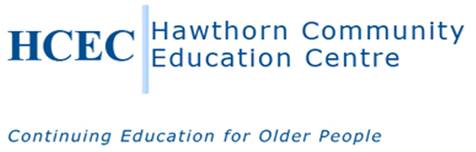 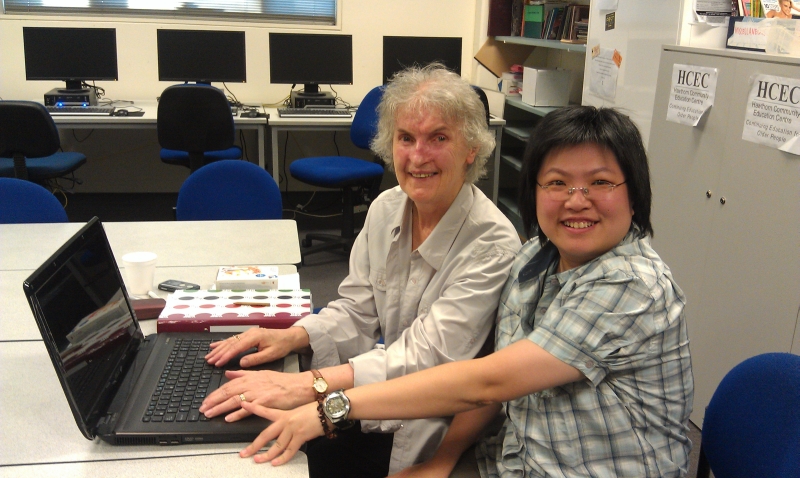 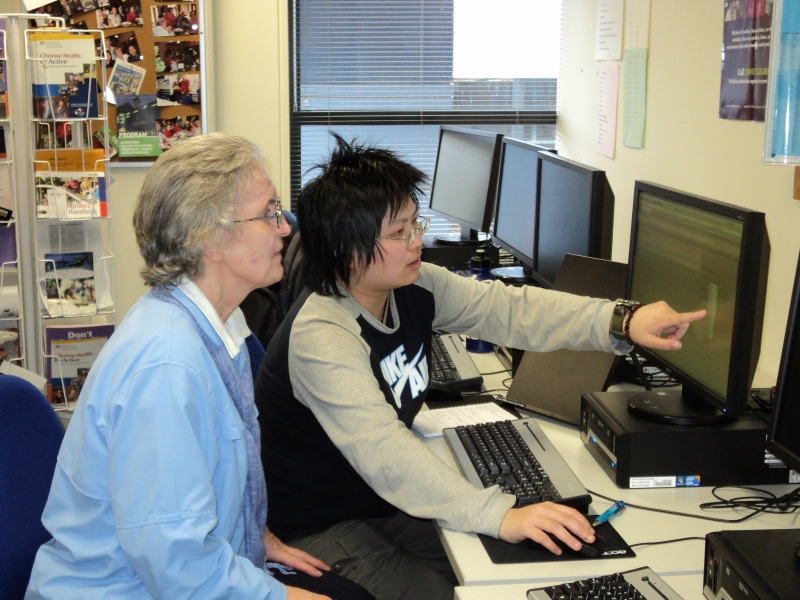 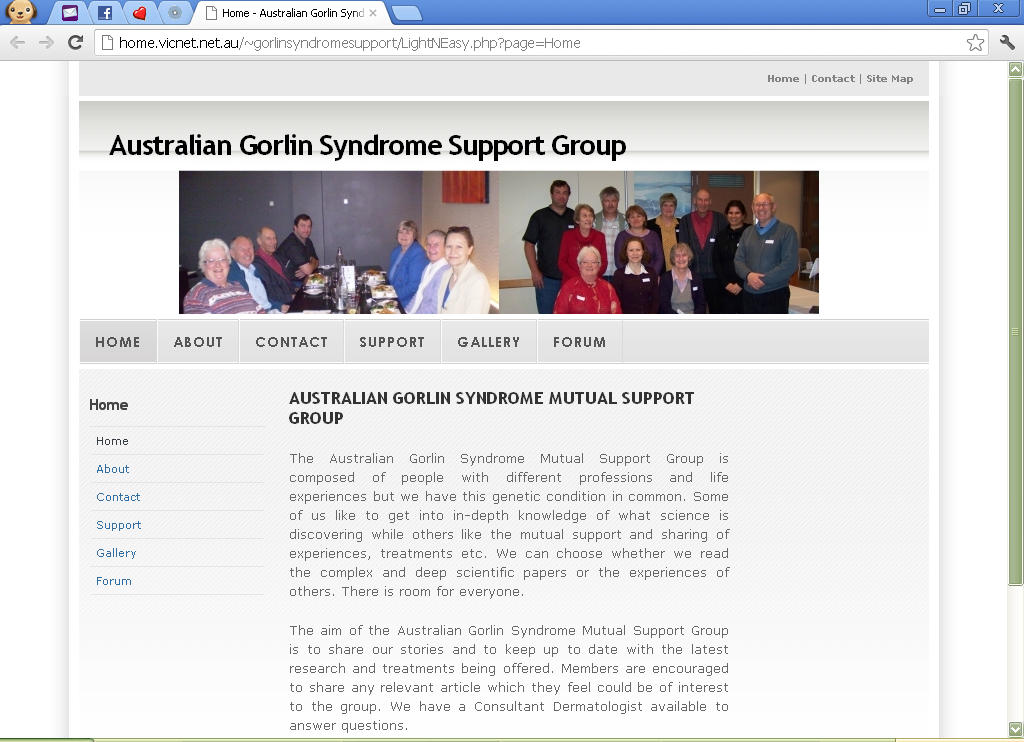 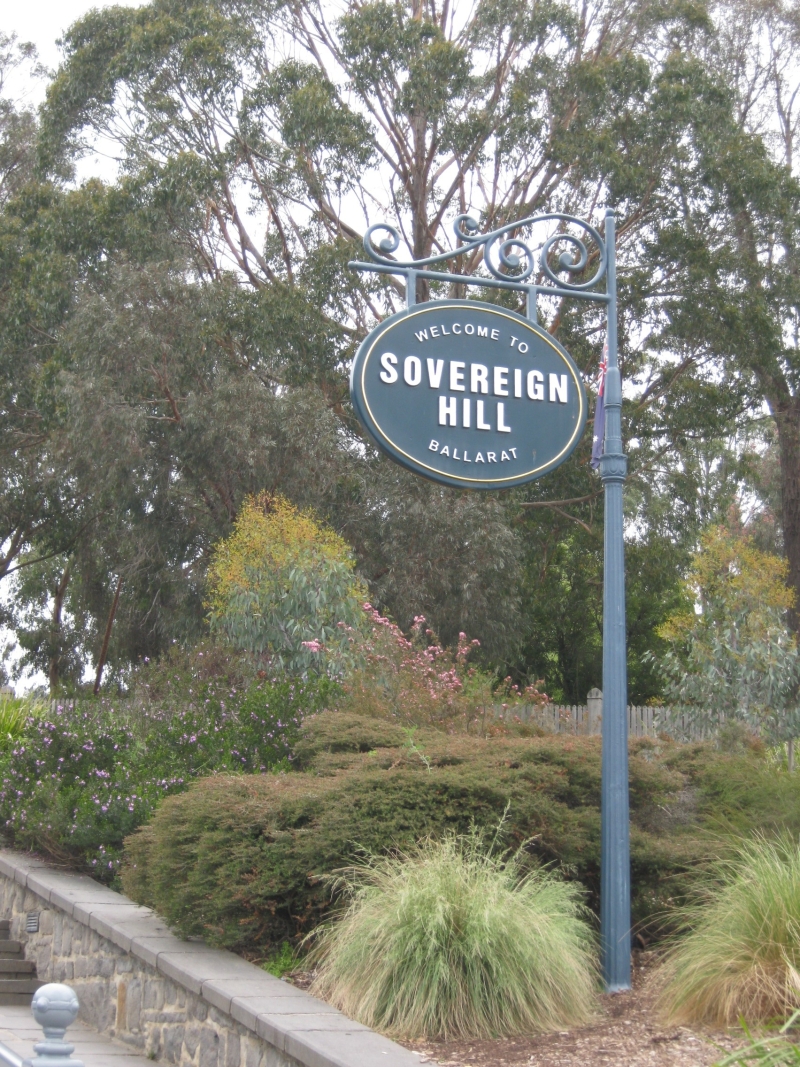 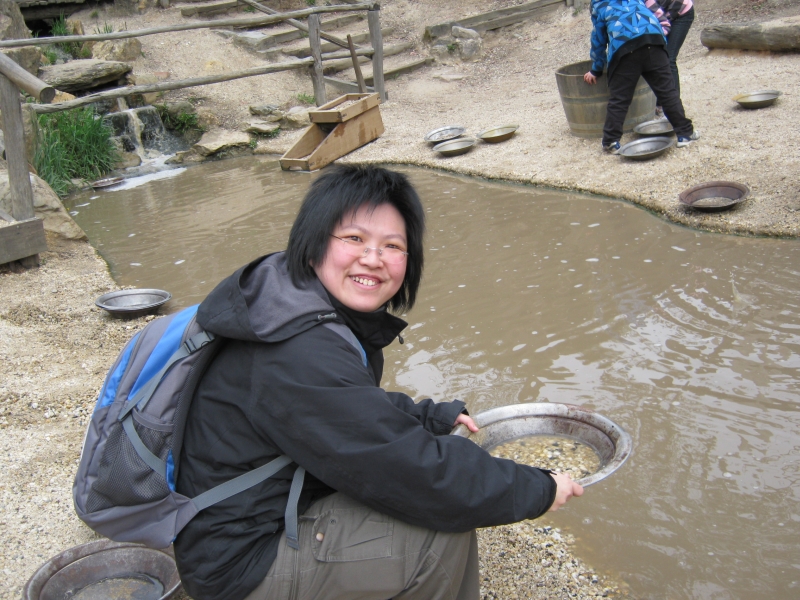 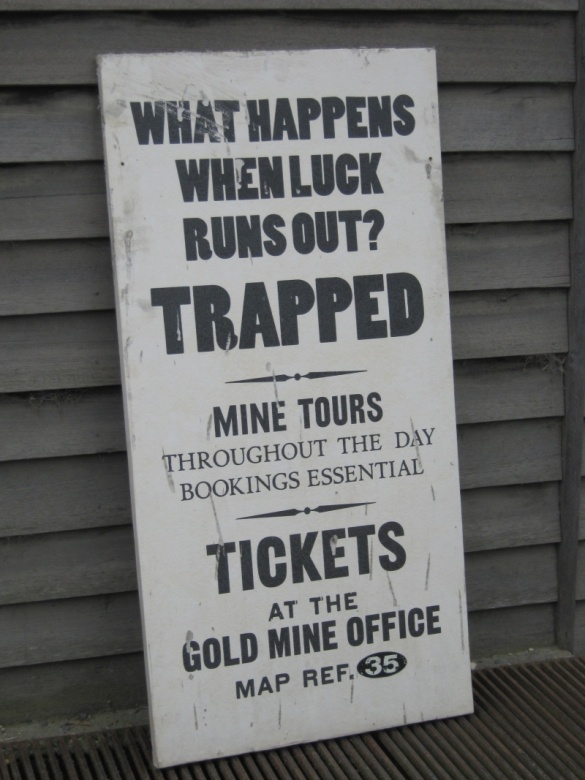 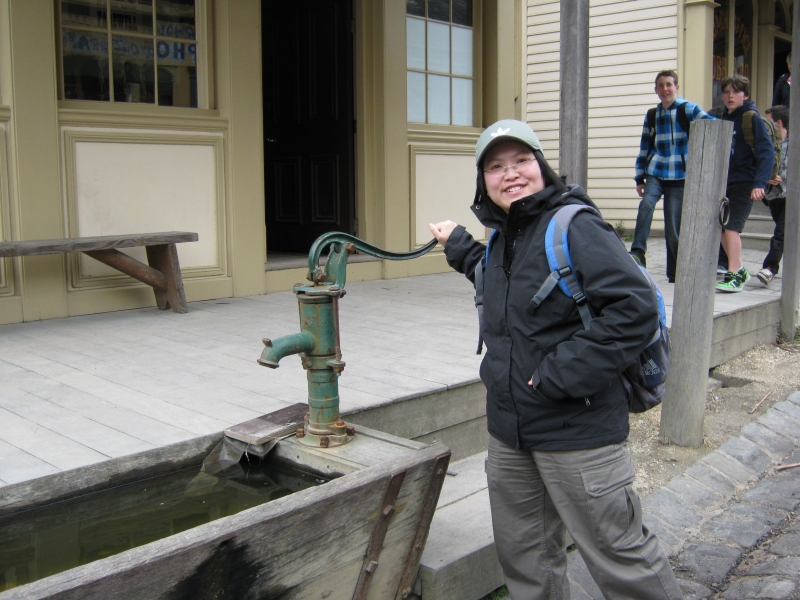 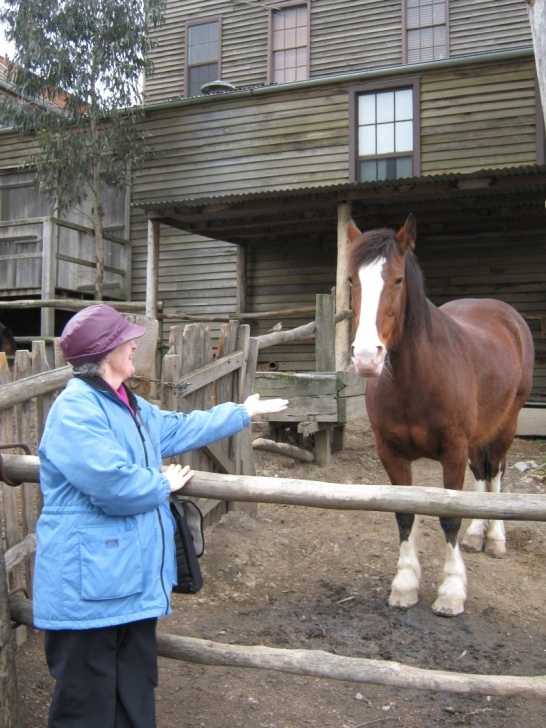 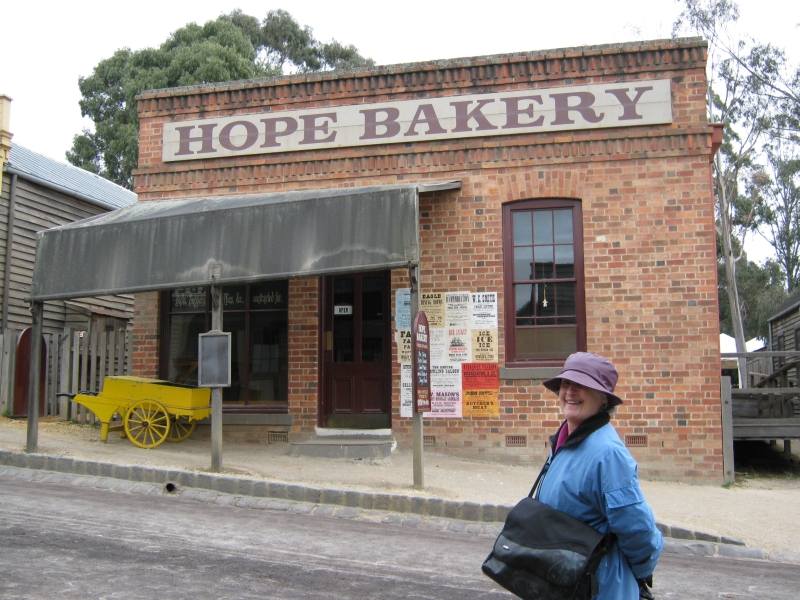 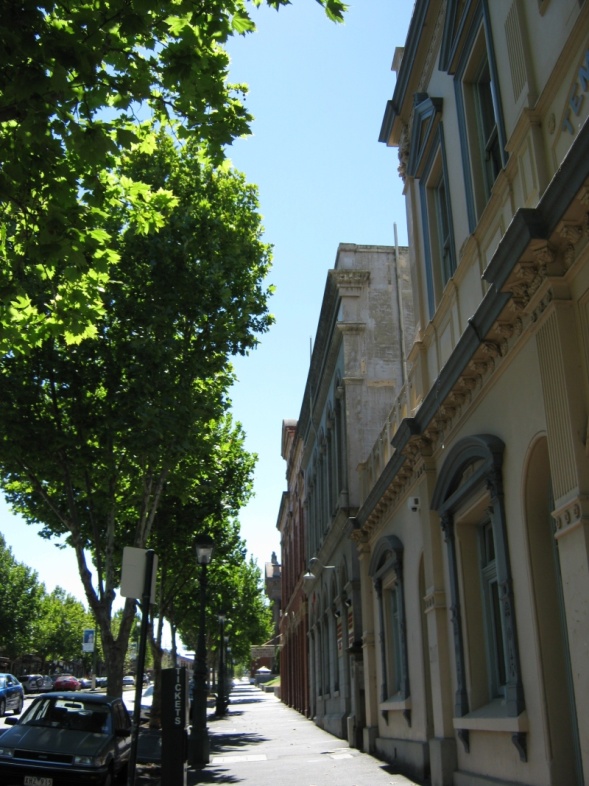 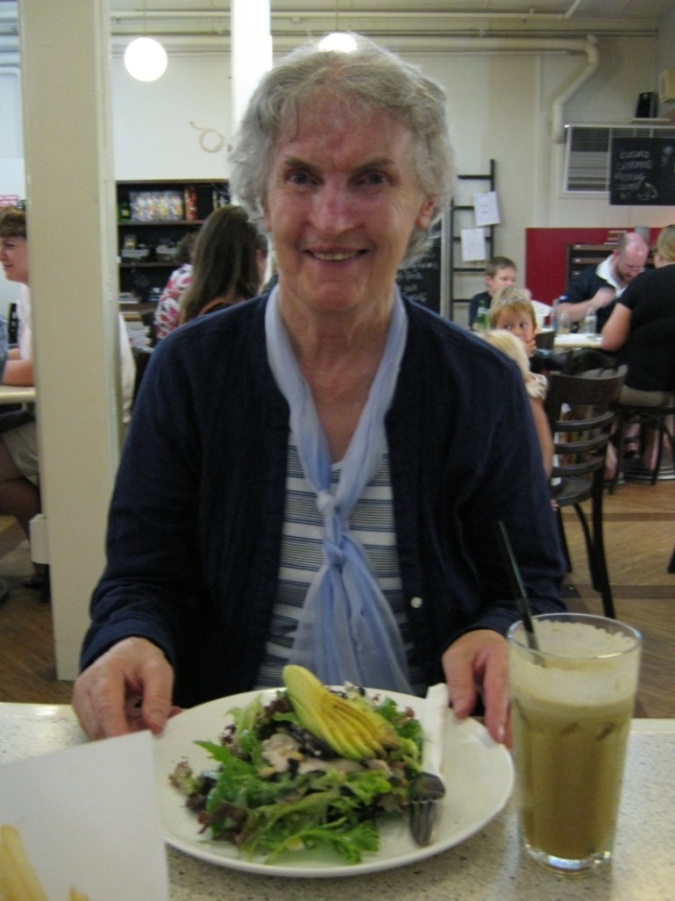 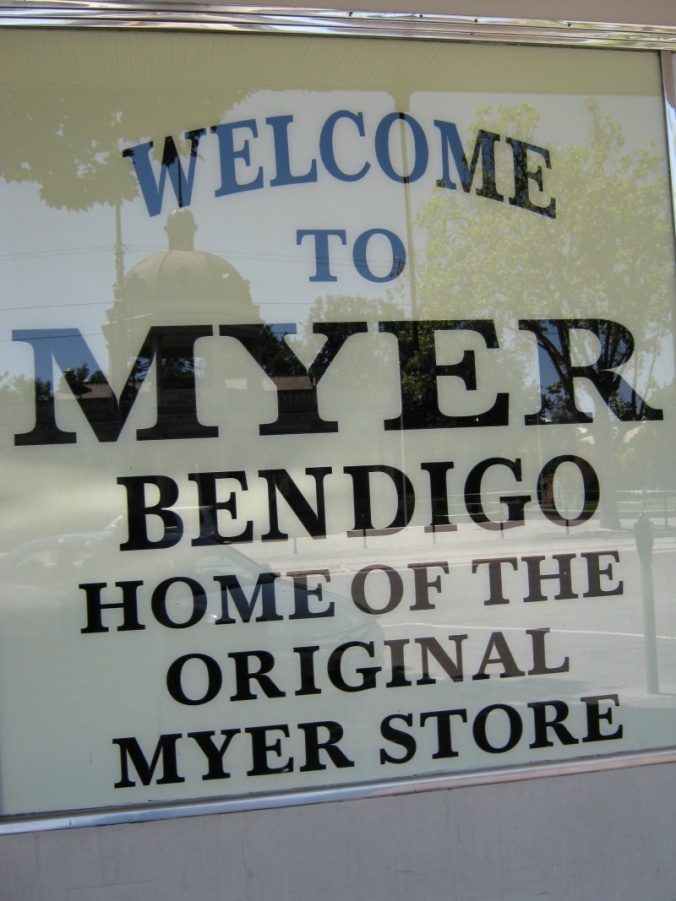 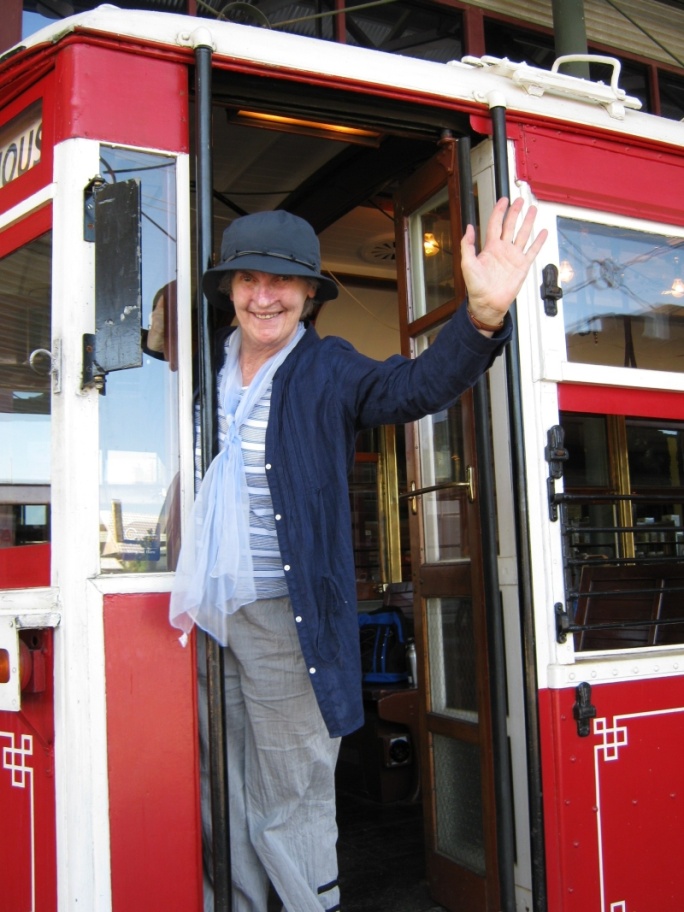 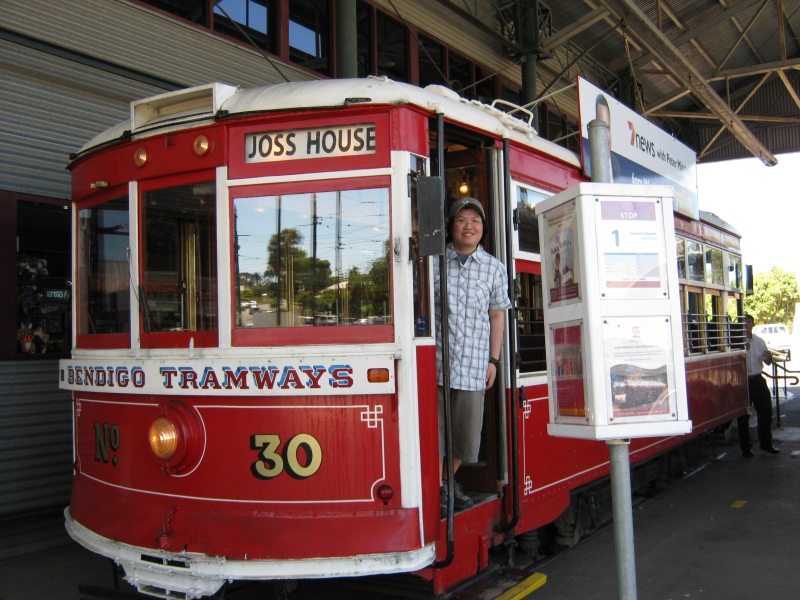 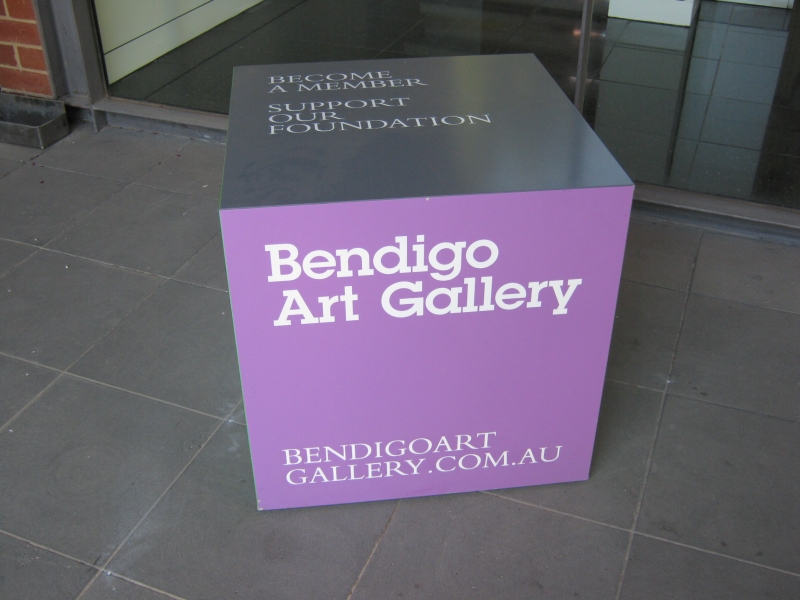 Socialising is All Part of the Deal
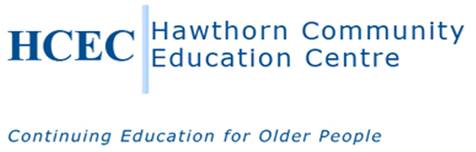 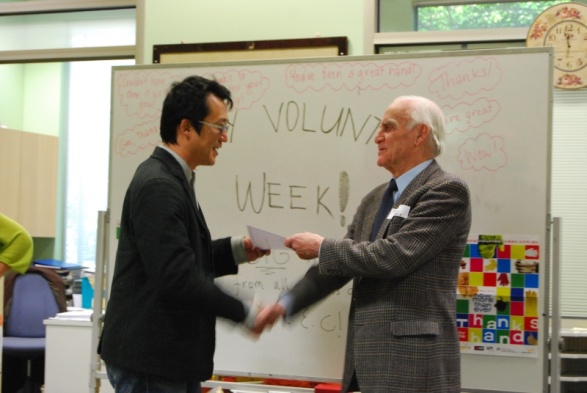 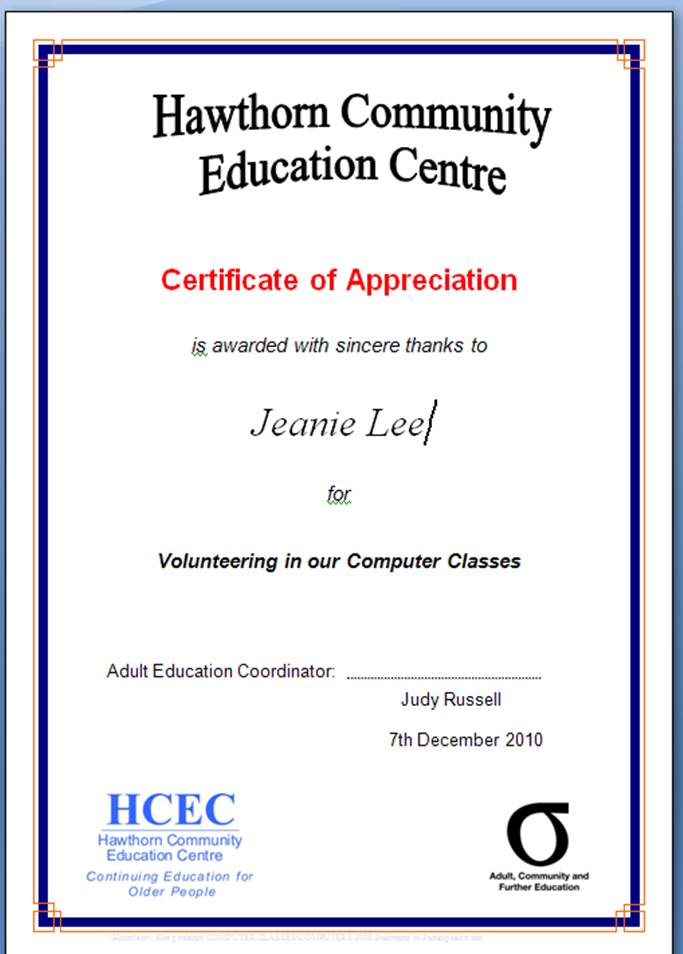 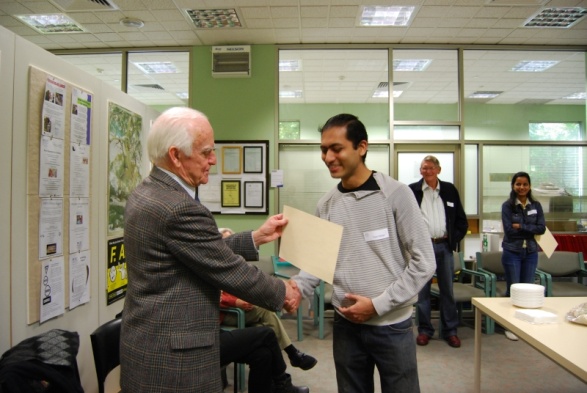 Jeanie Beh
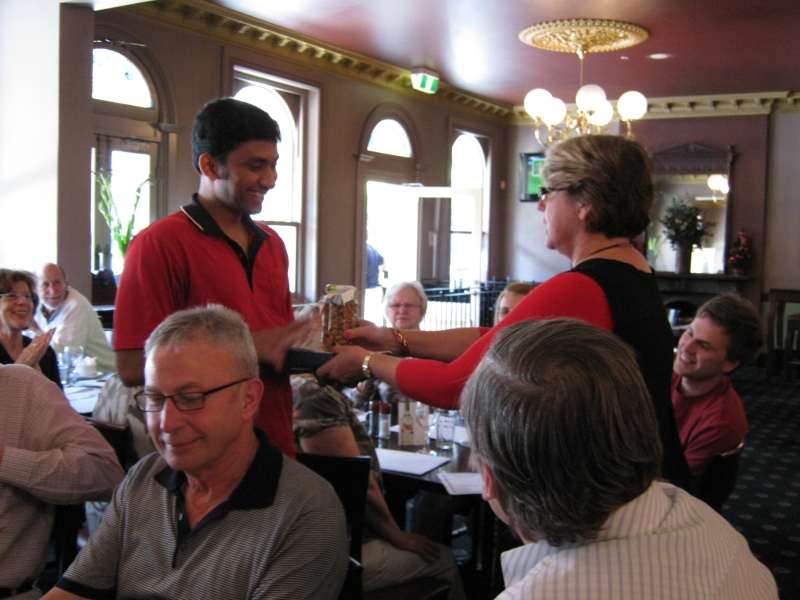 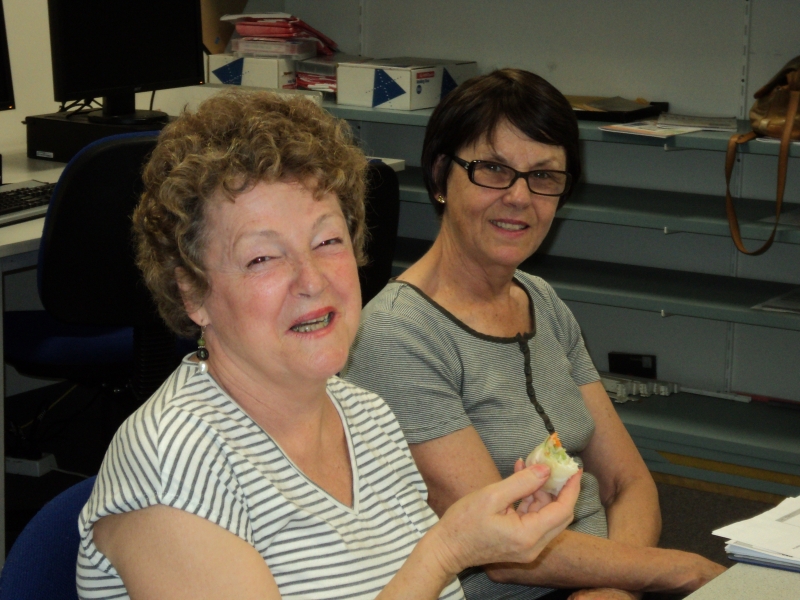 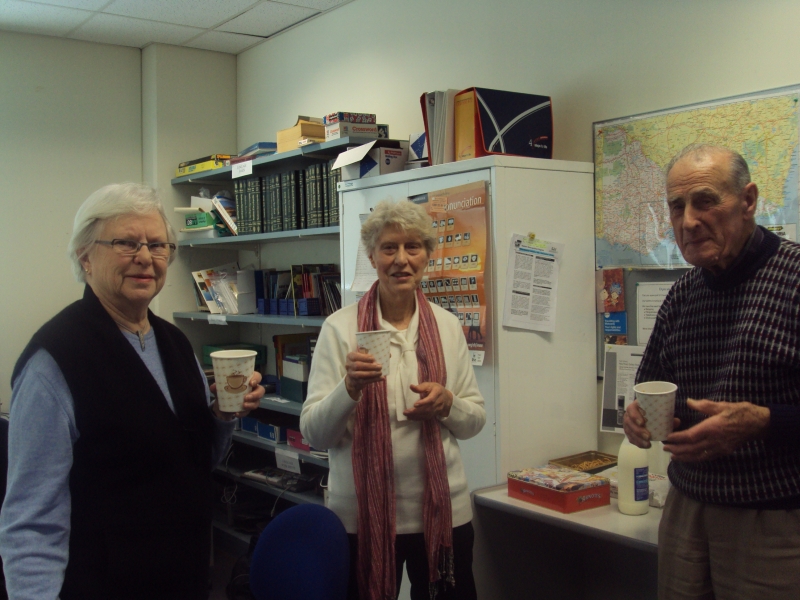 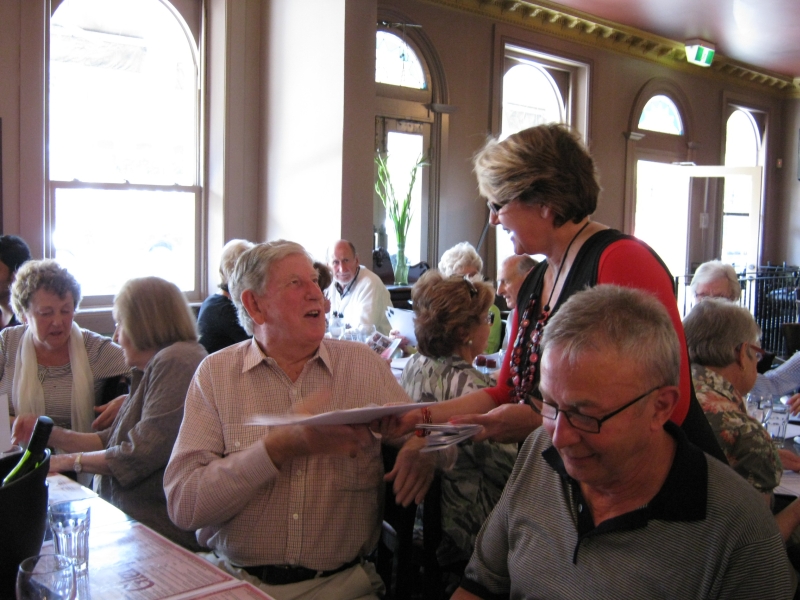 Conclusion
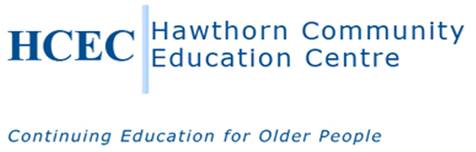 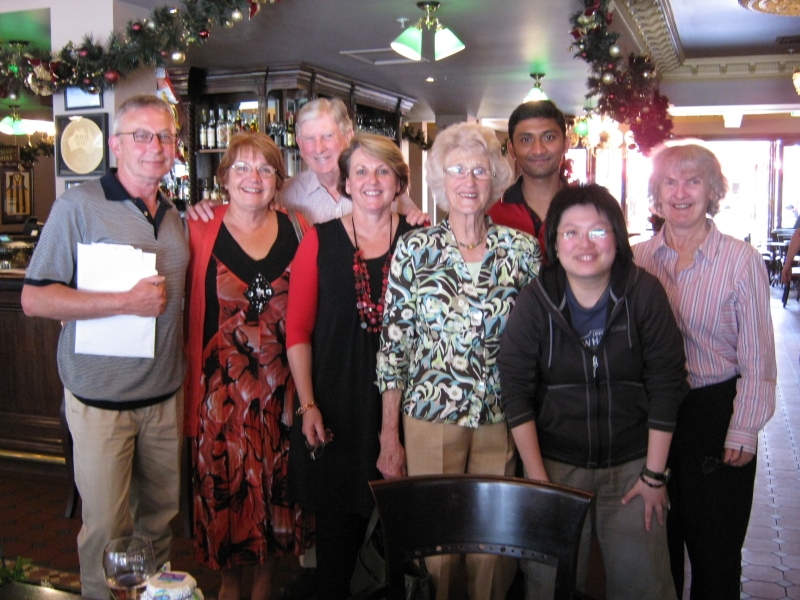 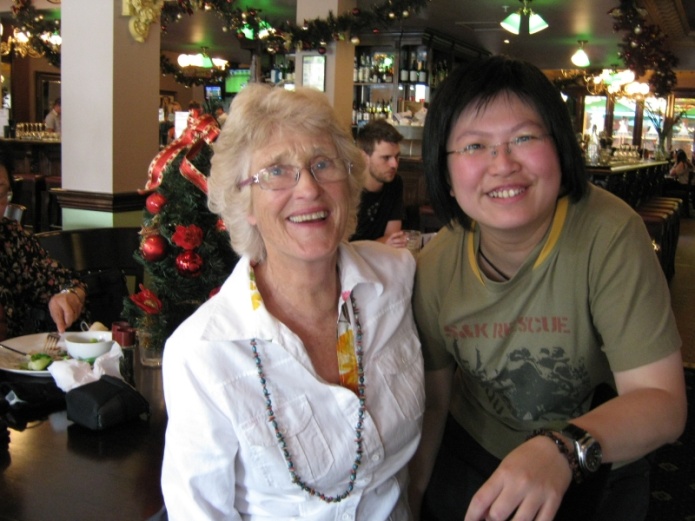 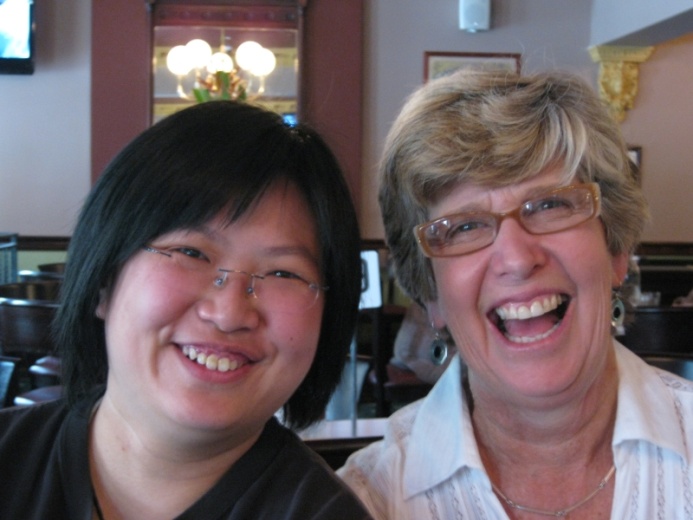 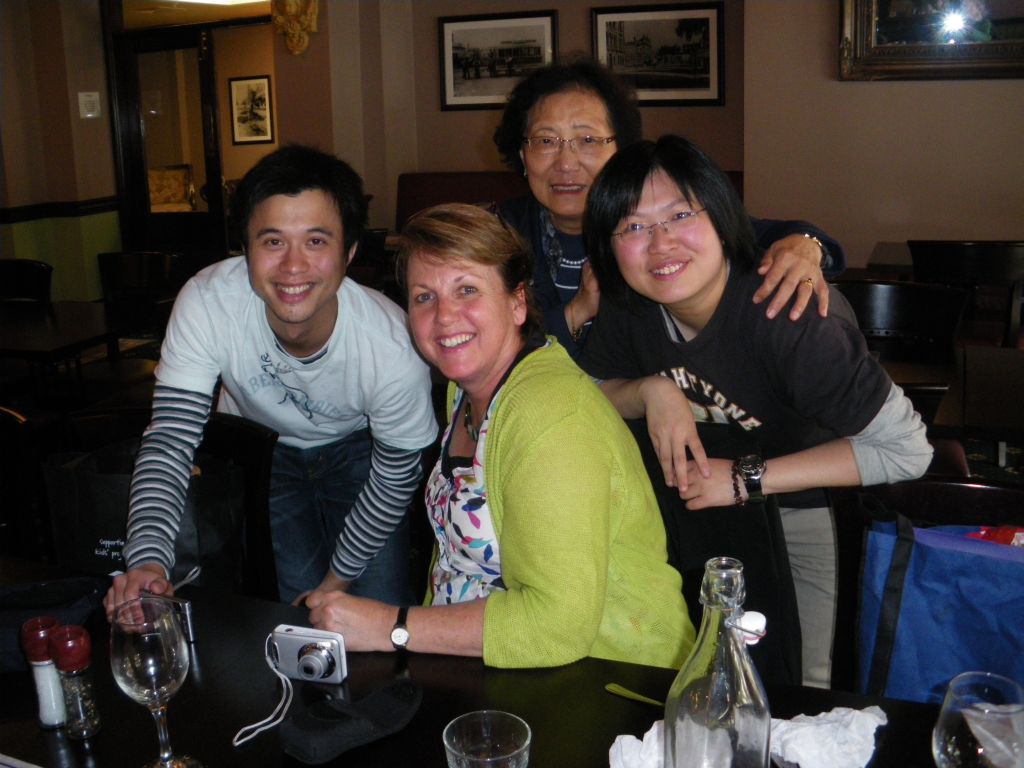 End of Presentation
Thank you very much.Any Questions?
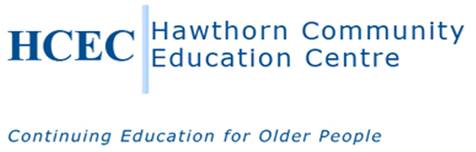